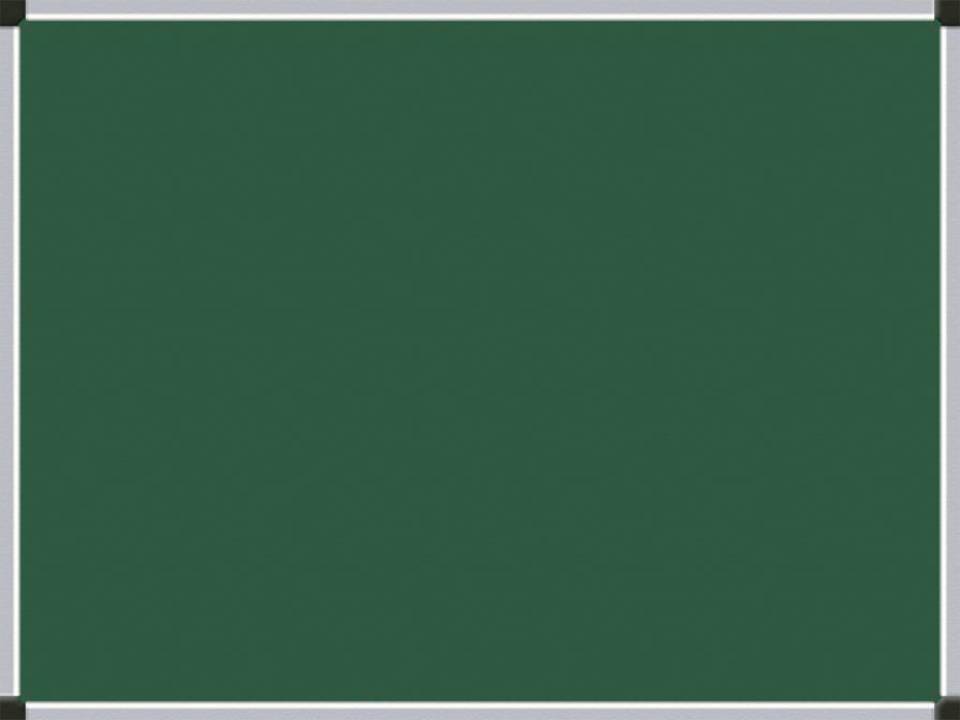 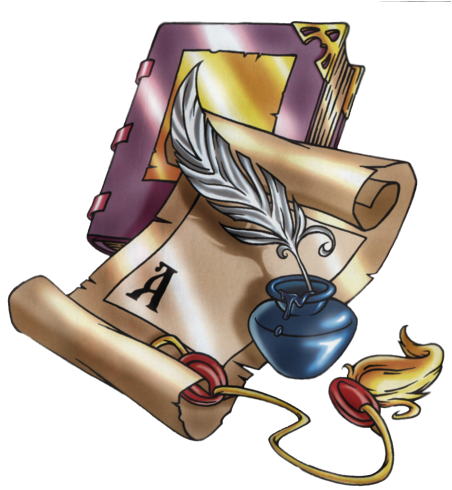 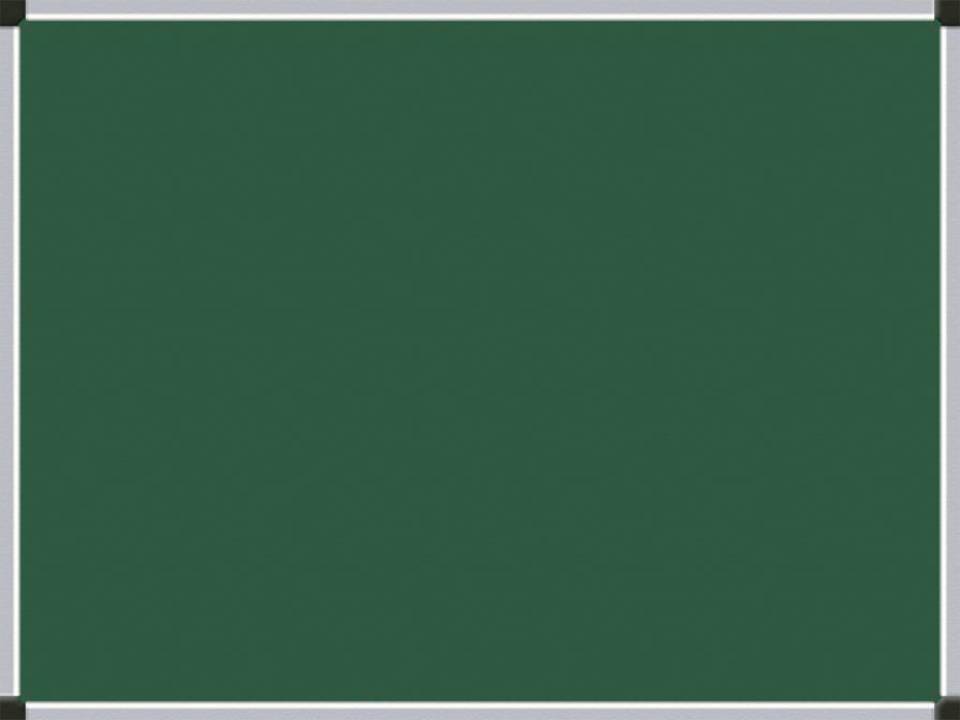 Восьмое февраля.
Классная работа.
Морфемика.
По
За
От
До
Рас
Без
Под
Во
енн
ик
чик
тель
еньк
ок
лив
л
и
ую
а
ой
ами
е
ими
ешь
Люб
Мир
Каз
Вод
Кат
Сво
Правд
Уш
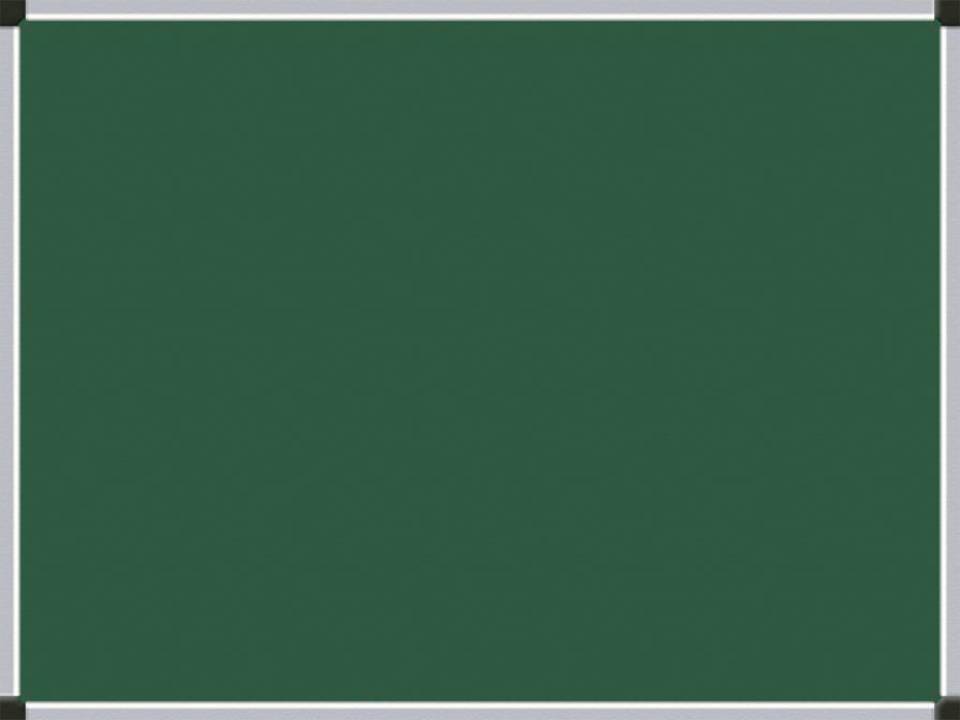 Морфемика – это раздел русского языка, который изучает части слова (морфемы)
2
Морфемный разбор 
–  разбор слова по составу
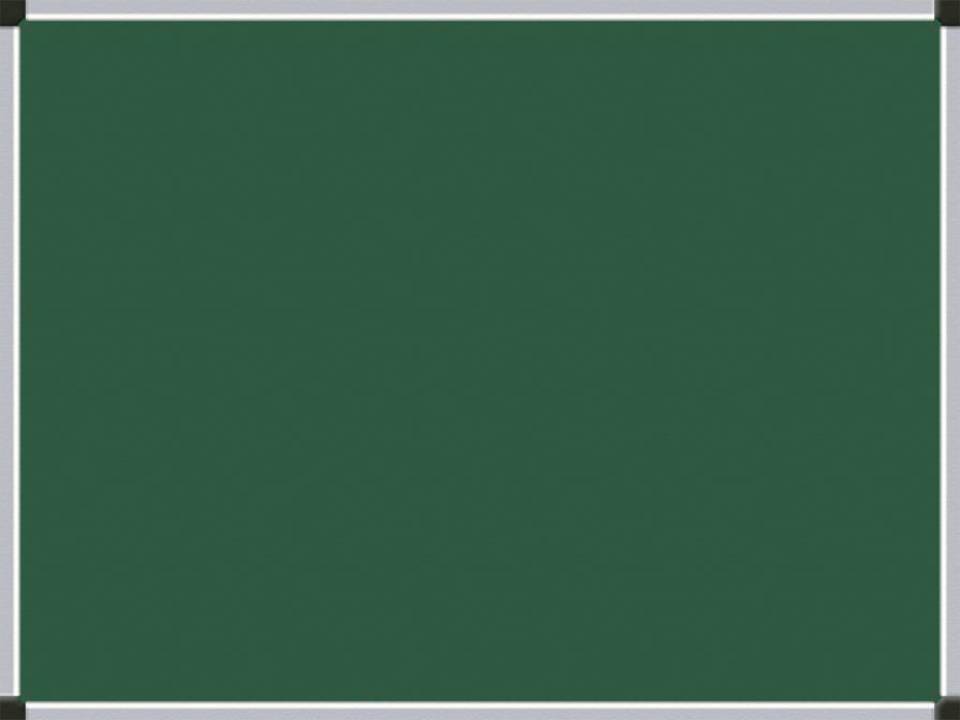 Нужно знать
Определения частей  слова
Орфограммы в частях  слова

Нужно научиться
Производить  морфемный разбор
Находить однокоренные слова
Находить  орфограммы в слове

Нужно применять
При письме
При выполнении грамматических заданий
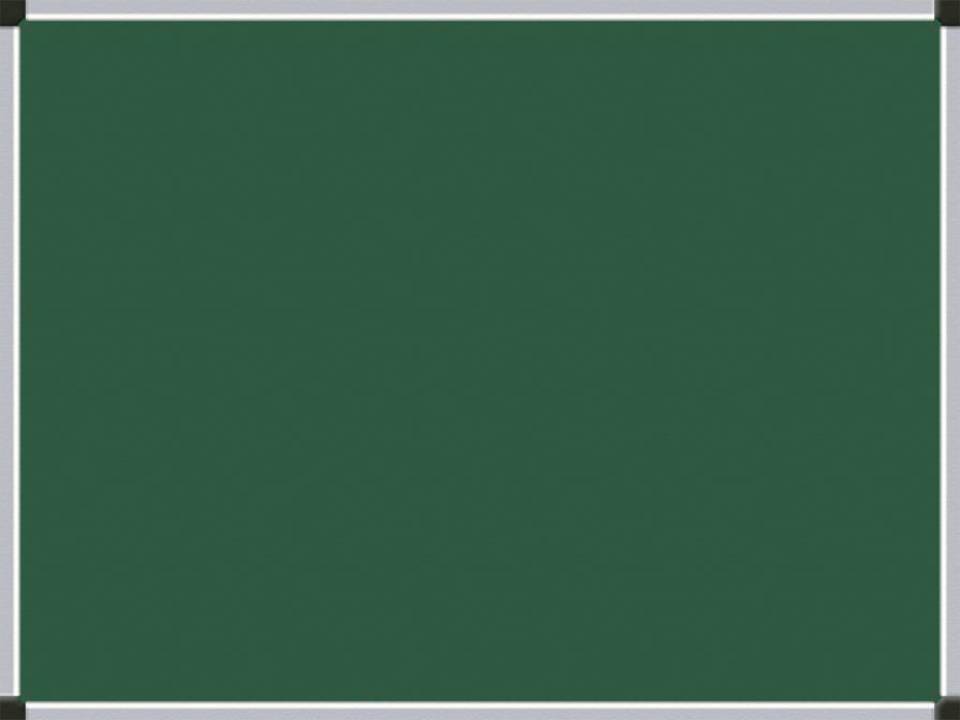 Приставка
Подберезовик		Подставка
Отводить			Подучить
Подержать 		Предводитель
Подушка			Подводник
Предобрый			Отвердеть
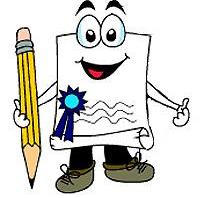 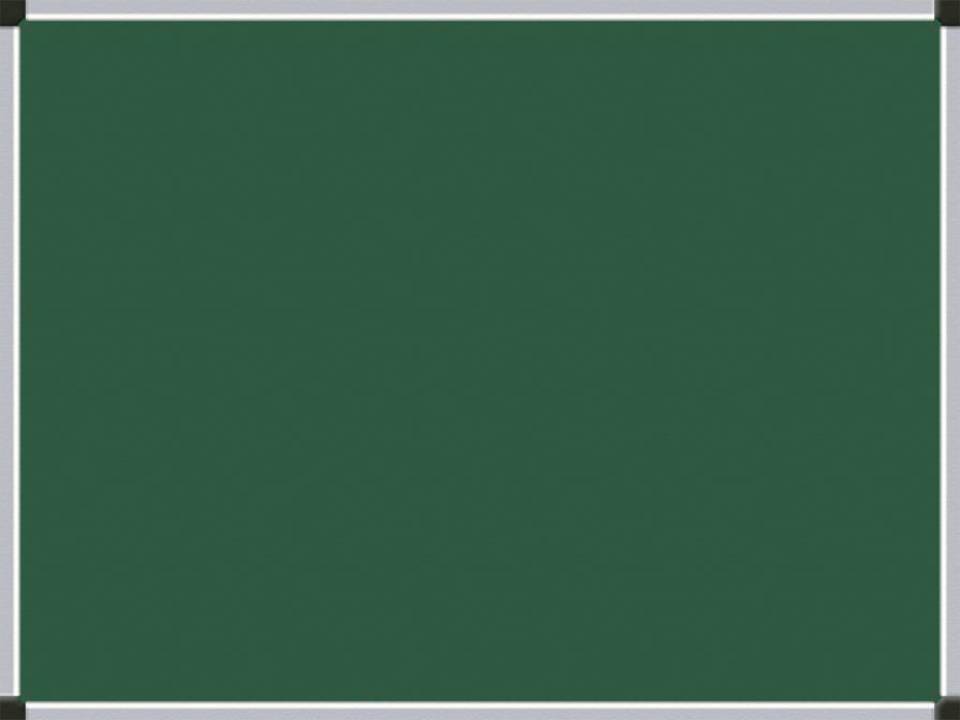 Приставка
Подберезовик		Подставка
Отводить			Подучить
Подержать 		Предводитель
Подушка			Подводник
Предобрый			Отвердеть
Какие орфограммы вы видите в приставках?
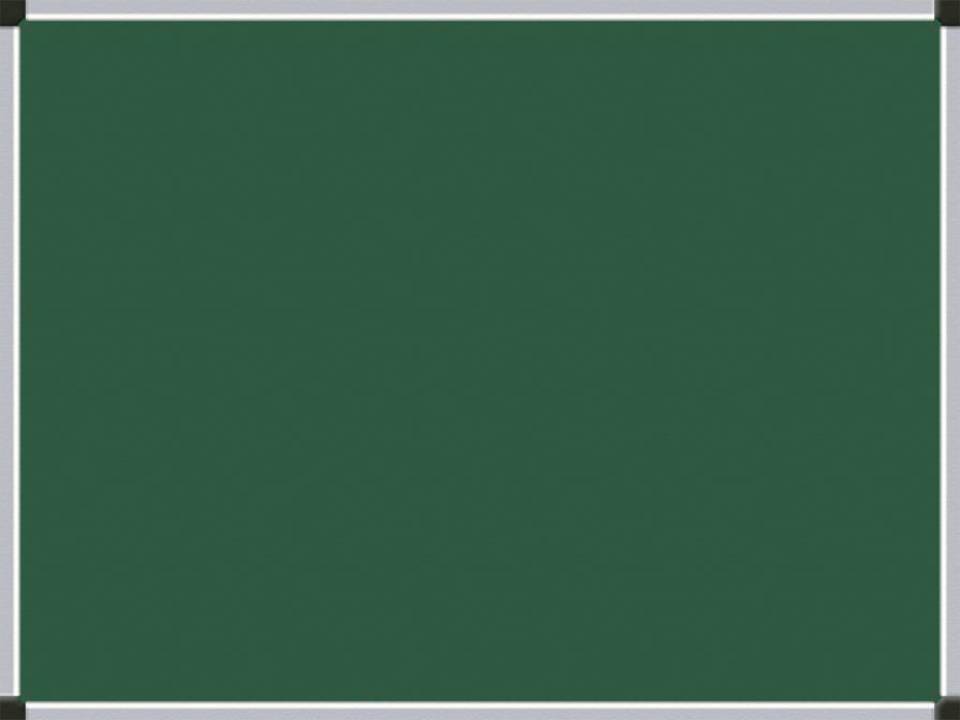 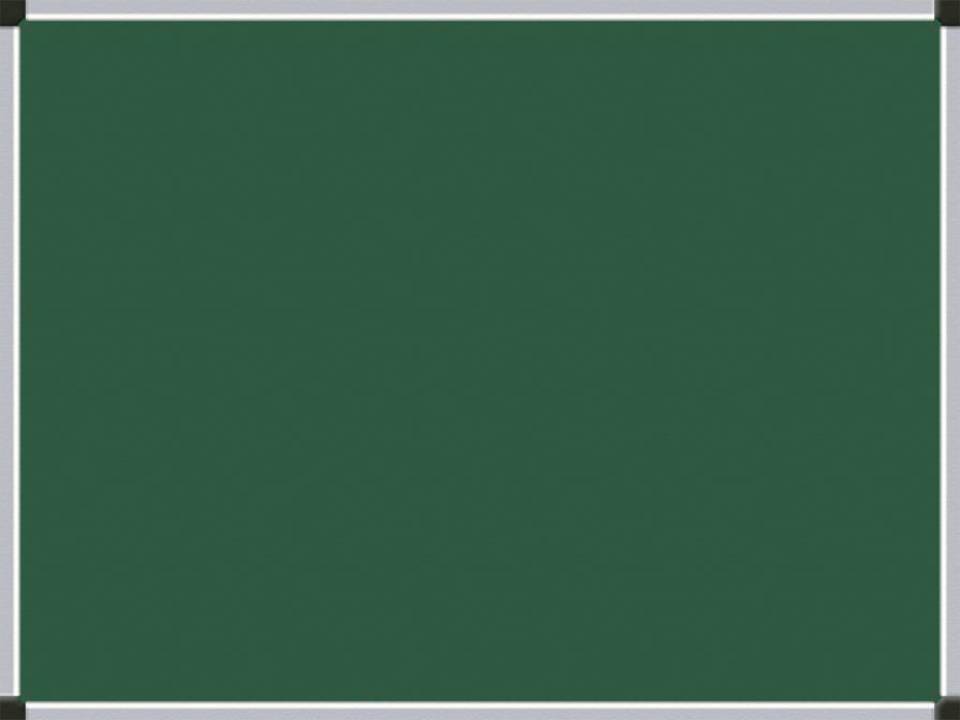 Корень
Подберезовик		Подставка
Отводить			Подучить
Подержать 		Предводитель
Подушка			Подводник
Предобрый			Отвердеть
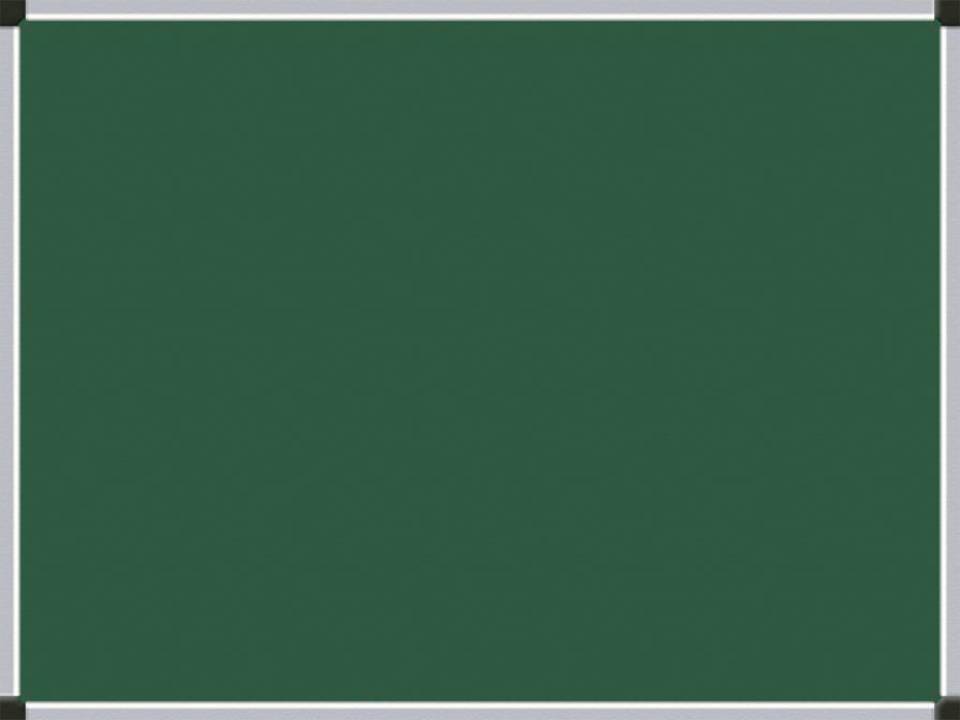 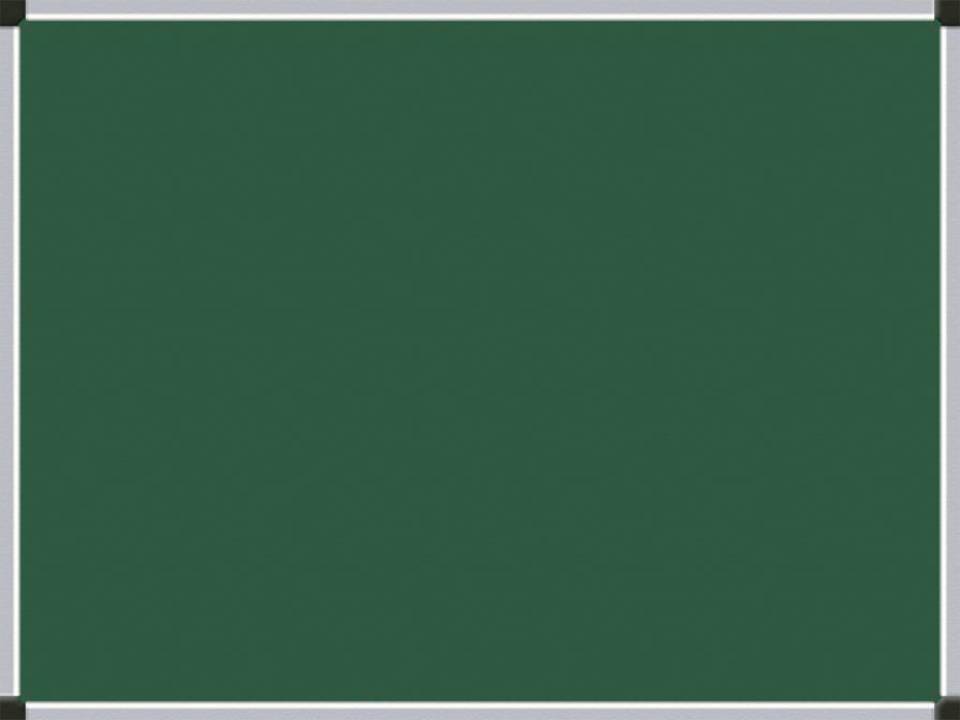 Корень
Подберезовик		Подставка
Отводить			Подучить
Подержать 		Предводитель
Подушка			Подводник
Предобрый			Отвердеть
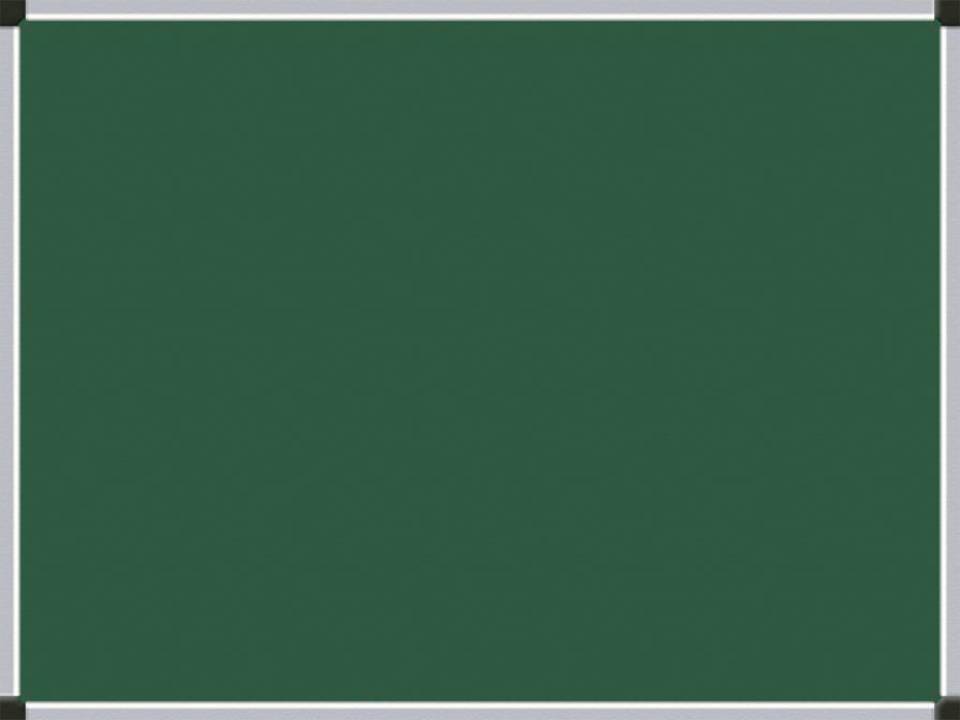 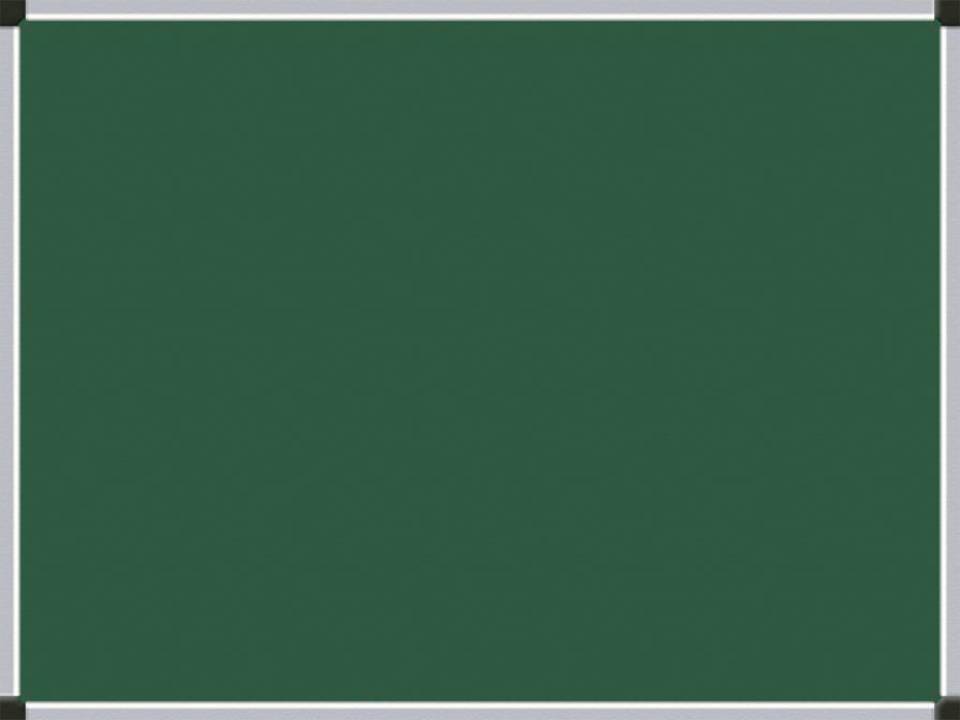 Корень
Подберезовик		Подставка
Отводить			Подучить
Подержать 		Предводитель
Подушка			Подводник
Предобрый			Отвердеть
Какие слова называются однокоренными?
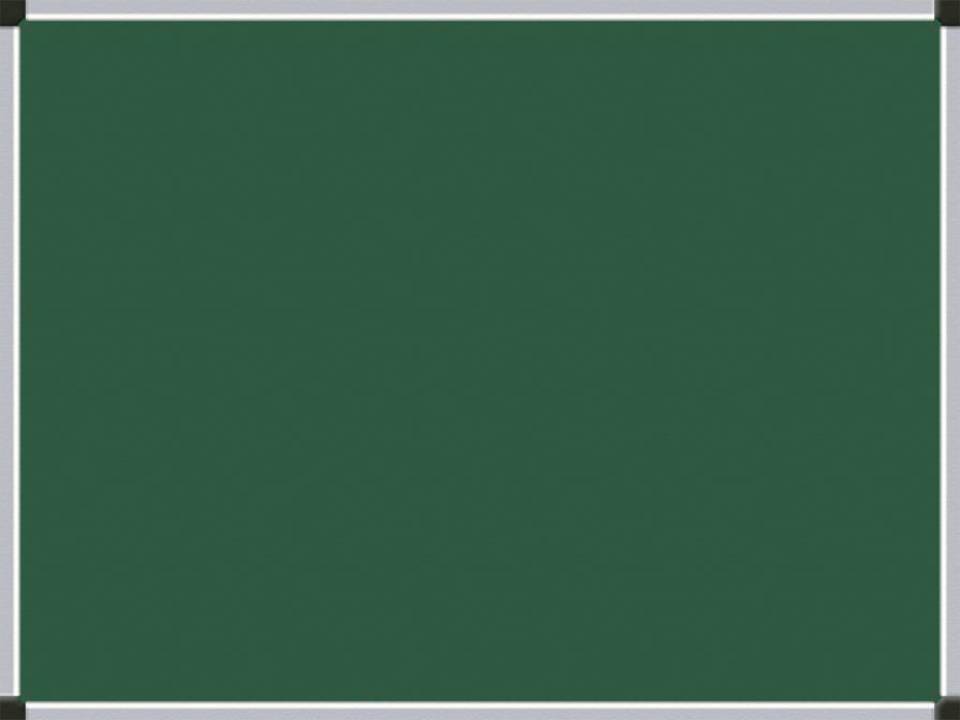 Суффикс
Подберезовик		Подставка
Отводить			Подучить
Подержать 		Предводитель
Подушка			Подводник
Предобрый			Отвердеть
Найти слово без суффикса..
Найти слова с 2 суффиксами.
Какой суффикс можно встретить только в глаголе?
Какой суффикс можно встретить только в существительном?
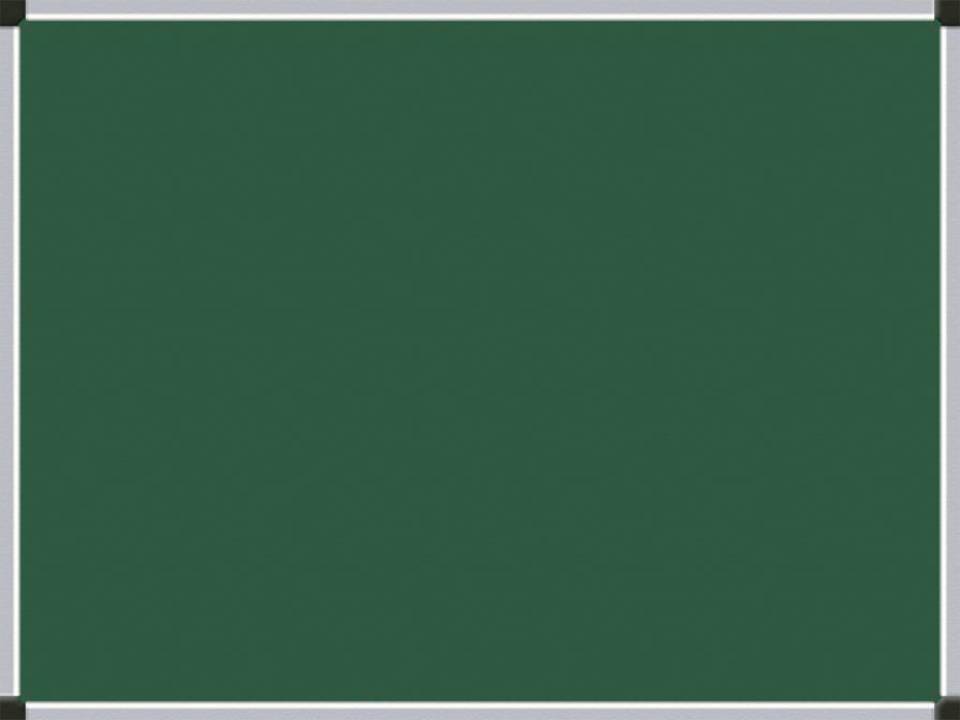 Окончания
Существительное
Прилагательное
Глагола
Наречия
Веселого, осенью, завтра, бегаю, в роще, увлекаешь, в зимнюю, 
домами, красноречиво.
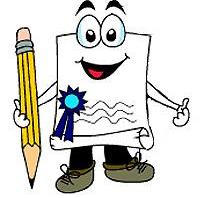 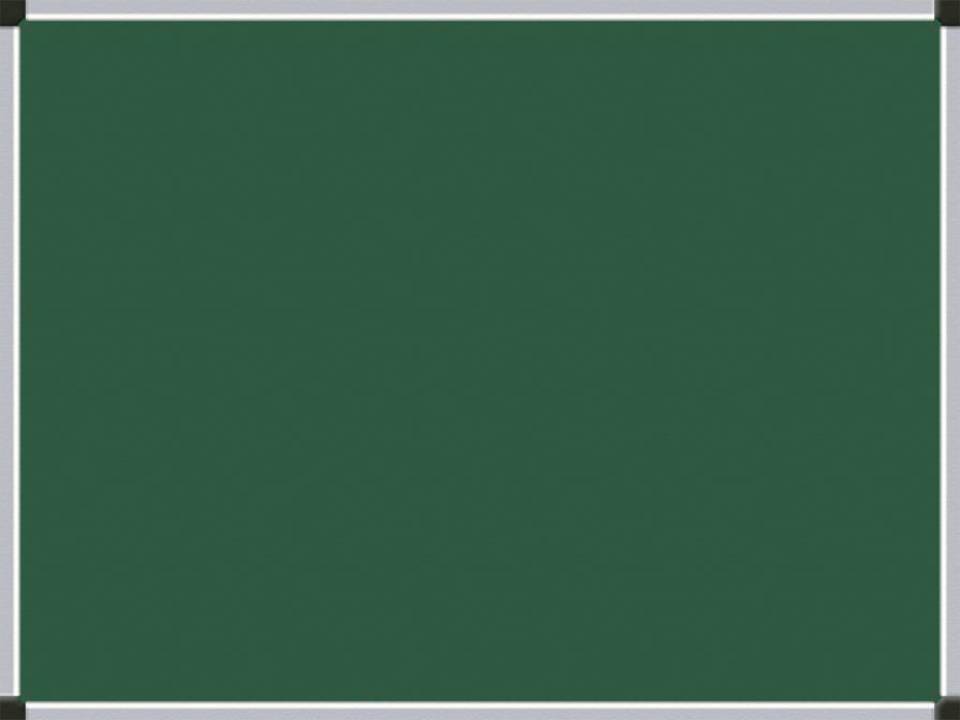 Орфограммы
Веселого, осенью, завтра, бегаю, в роще, увлекаешь, в зимнюю, домами, красноречиво.
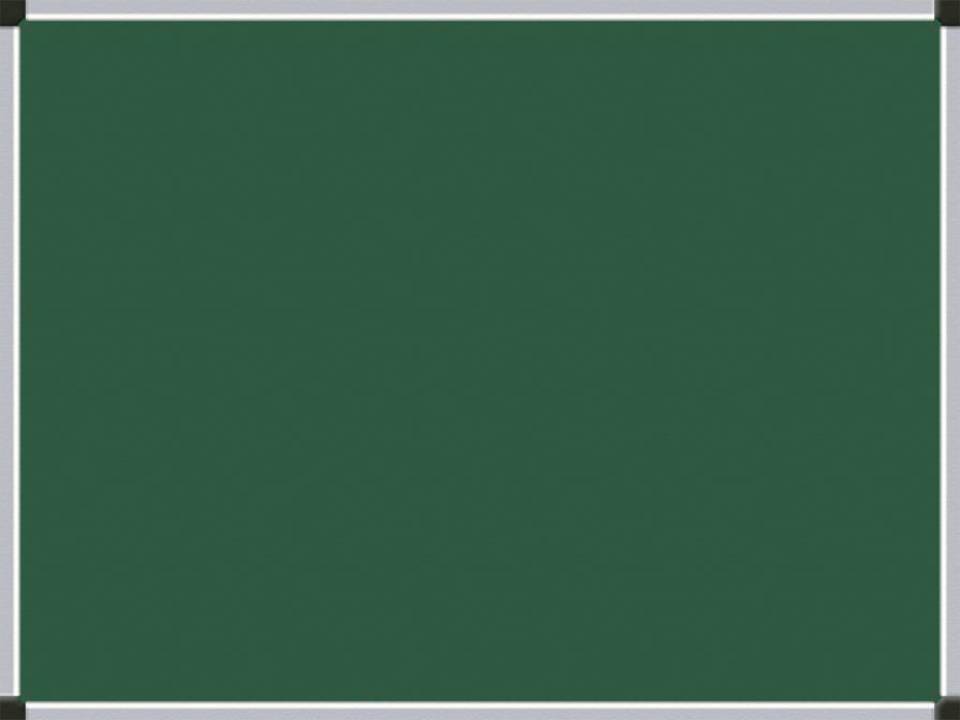 Домашнее задание
Упр. 412
Найти значение слова победа 
( современное и историческое)
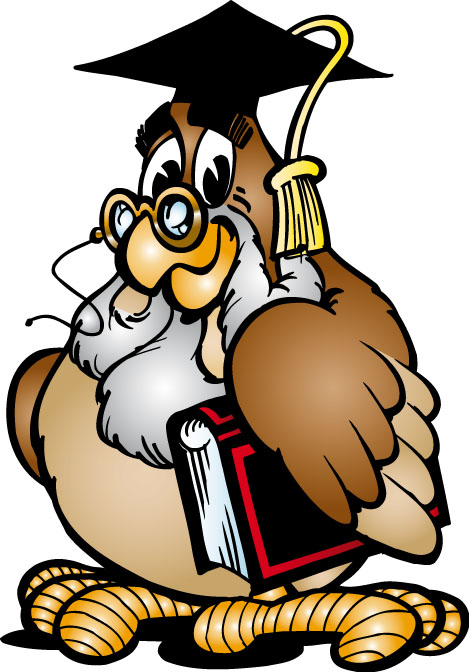